Kiểm tra bài cũ
Hạt tải điện trong kim loại và trong chất điện phân là gì? Từ đâu mà có?
Trả lời:
Hạt tải điện trong kim loại là electronNguồn gốc: tự tách khỏi nguyên tử để trở thành electron tự do
Hạt tải điện trong chất điện phân là: ion dương, ion âmNguồn gốc: do sự điện ly của dung dịch điện phân
KIM LOẠI
Có sẵn nhiều hạt tải điện
Dẫn điện tốt
Chất điện phân
Chất khí có dẫn điện không?
BÀI 15
Dòng điện trong chất khí
MỤC TIÊU
TIẾT THỨ NHẤT
Hiểu được khi nào thì chất khí không dẫn điện và khi nào thì chất khí có thể dẫn điện.
Hiểu được quá trình dẫn điện KHÔNG TỰ LỰC của chất khí
TIẾT THỨ HAI
Hiểu được hiện tượng nhân số hạt tải điện 
Hiểu được quá trình dẫn điện TỰ LỰC của chất khí 
Hiểu được thế nào là tia lửa điện, điều kiện tạo ra tia lửa điện và ứng dụng của tia lửa điện
Hiểu được thế nào là hồ quang điện, điều kiện tạo ra hồ quang điện và ứng dụng của hồ quang điện
Nhiệm vụ 1:
Căn cứ vào những ví dụ thực tế như: dây điện cao thế không có lớp cách điện, khoảng cách giữa các cực điện trong thiết bị điện nhỏ và không cần bọc cách điện… cho biết ở điều kiện thường chất khí có dẫn điện không?
I. Chất khí có dẫn điện không?
Thực tế cho thấy:  ở điều kiện bình thường không khí không dẫn điện (không có hạt tải điện)
Nhiệm vụ 2:
Tìm hiểu sự ion hoá chất khí
II. Sự ion hoá chất khí
1. Tác nhân ion hoá:
	Là những nhân tố có thể làm ion hoá chất khí như: đốt nóng, chiếu tia tử ngoại…
2. Cơ chế ion hoá chất khí
+
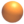 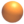 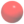 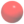 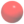 +
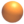 -
Không khí bị ion hoá càng mạnh thì càng có nhiều hạt MANG điện
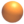 3. Không khí bị ion hoá có thể dẫn điện không
a) Dự đoán: không khí bị ion hoá nên có nhiều hạt tải điện vì thế không khí có thể dẫn điện
b) Kiểm chứng
G         0       mA


 -50                            50
G                DC100V
c) Kết luận
Không khí bị ion hoá có thể dẫn điện
Nhiệm vụ 3:
Tìm hiểu bản chất dòng điện trong chất khí
III. Dòng điện trong chất khí:
1. Bản chất dòng điện trong chất khí:
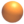 Khi chưa có điện trường
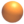 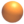 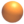 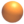 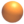 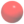 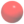 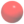 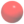 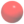 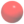 +
+
+
+
+
+
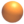 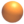 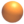 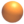 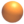 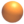 -
-
-
-
-
-
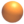 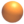 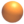 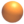 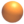 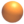 Nhận xét:
Khi chưa có điện trường: các ion dương, ion âm, electron chuyển động tự do hỗn loạn.
+
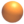 Khi có điện trường
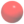 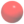 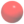 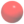 +
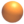 +
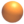 +
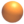 +
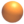 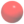 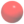 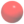 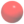 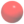 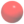 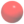 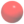 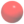 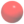 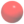 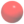 +
+
+
+
+
+
+
+
+
+
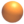 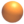 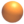 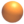 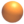 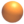 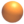 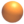 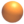 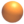 +
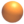 +
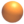 -
-
-
-
-
-
-
-
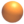 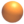 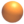 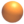 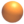 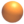 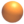 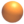 -
-
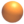 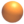 -
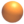 -
-
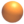 -
-
-
-
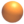 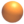 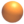 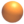 Nhận xét:
Khi có điện trường: các ion dương chuyển động theo chiều điện trường các ion âm, electron chuyển động ngược chiều điện trường tạo ra dòng điện trong chất khí.
Kết luận:
Dòng điện trong chất khí là dòng dịch chuyển của các ion dương cùng chiều điện trường, các ion âm và electron ngược chiều điện trường
“Số phận” các ion dương, ion âm, electron sau khi đi đến điện cực “về đâu”?
2. Sự dẫn điện không tự lực của chất khí
Khi tác nhân ion hoá mất đi thì dòng điện trong chất khí còn tồn tại không?
b) Kiểm tra
G         0       mA


 -50                            50
G                DC100V
Nhận xét
Khi tác nhân ion hoá mất đi thì không còn dòng điện nữa.
Tại sao?
Cơ chế tái hợp thứ nhất
+ + + + + + +
-  -  -  -  -  -  -
-
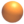 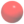 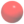 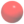 +
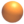 Cơ chế tái hợp thứ hai
+ + + + + + +
-  -  -  -  -  -  -
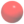 -
+
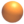 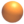 Cơ chế tái hợp thứ ba
+ + + + + + +
-  -  -  -  -  -  -
+
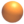 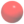 Khi tác nhân ion hoá mất đi
+
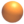 + + + + + + +
-  -  -  -  -  -  -
-
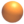 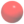 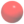 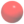 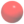 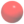 +
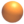 -
+
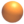 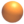 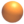 +
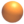 Khi tác nhân ion hoá mất đi
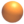 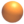 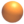 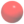 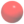 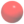 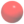 +
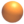 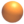 +
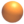 +
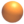 +
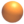 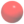 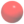 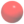 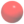 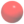 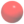 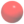 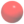 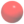 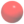 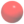 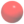 +
+
+
+
+
+
+
+
+
+
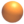 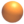 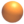 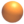 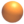 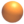 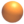 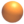 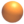 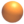 +
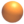 +
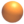 -
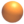 -
-
-
-
-
-
-
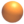 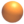 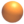 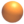 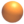 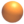 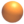 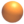 -
-
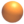 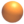 -
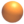 -
-
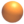 -
-
-
-
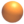 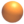 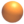 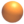 Nhận xét
Muốn duy trì dòng điện trong chất khí thì ta cần duy trì tác nhân ion hoá. Quá trình dẫn điện đó gọi là quá trình dẫn điện không tự lực
Cơ chế dẫn điện không tự lực
+ + + + + + +
-  -  -  -  -  -  -
+
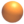 -
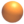 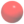 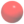 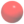 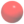 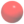 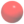 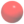 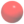 -
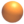 +
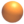 +
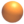 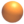 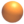 +
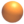 Khi duy trì tác nhân ion hoá
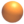 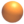 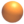 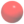 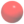 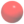 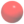 +
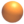 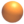 +
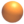 +
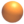 +
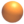 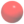 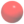 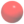 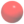 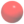 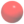 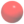 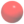 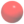 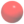 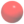 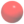 +
+
+
+
+
+
+
+
+
+
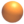 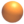 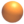 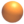 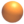 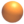 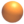 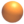 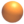 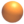 +
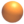 +
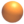 -
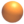 -
-
-
-
-
-
-
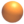 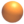 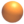 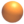 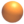 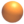 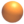 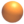 -
-
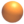 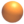 -
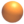 -
-
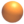 -
-
-
-
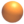 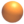 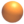 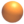 Chú ý:
Quá trình dẫn điện không tự lực không tuân theo định luật Ôm
I
C
B
A
Ibh
U quá lớn
O
U nhỏ
U đủ lớn
U
Đặc tuyến Vôn - Ampe
Nhiệm vụ về nhà
Tìm hiểu xem tại sao dòng điện trong chất khí không tuân theo định luật Ôm